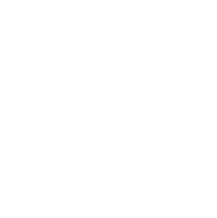 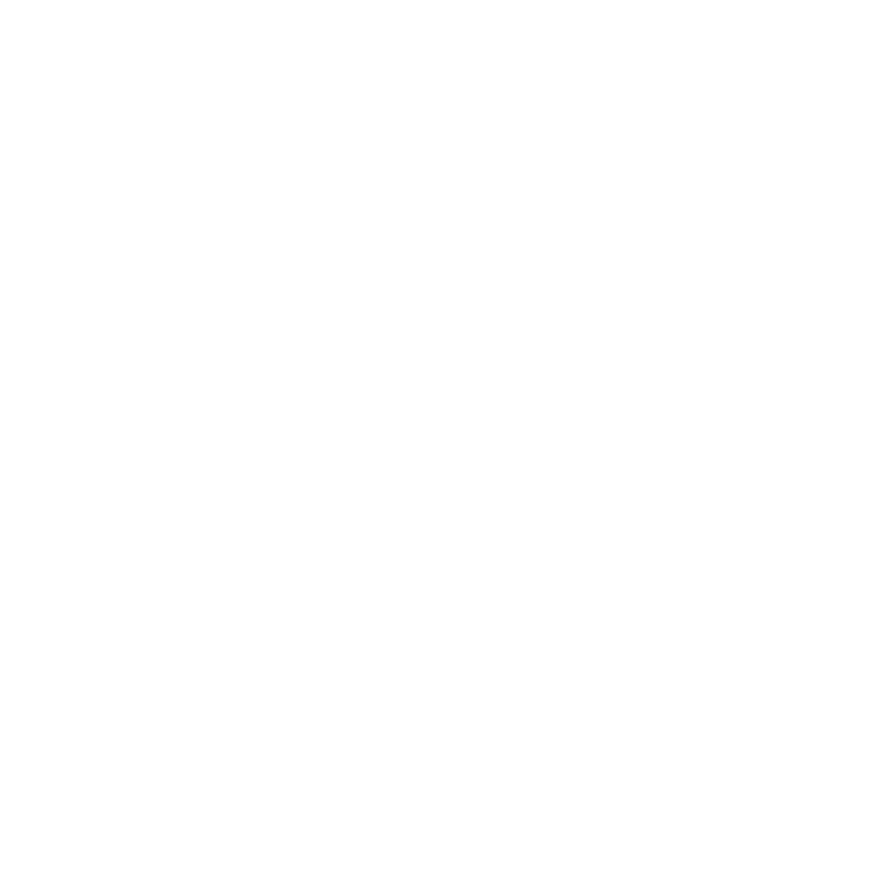 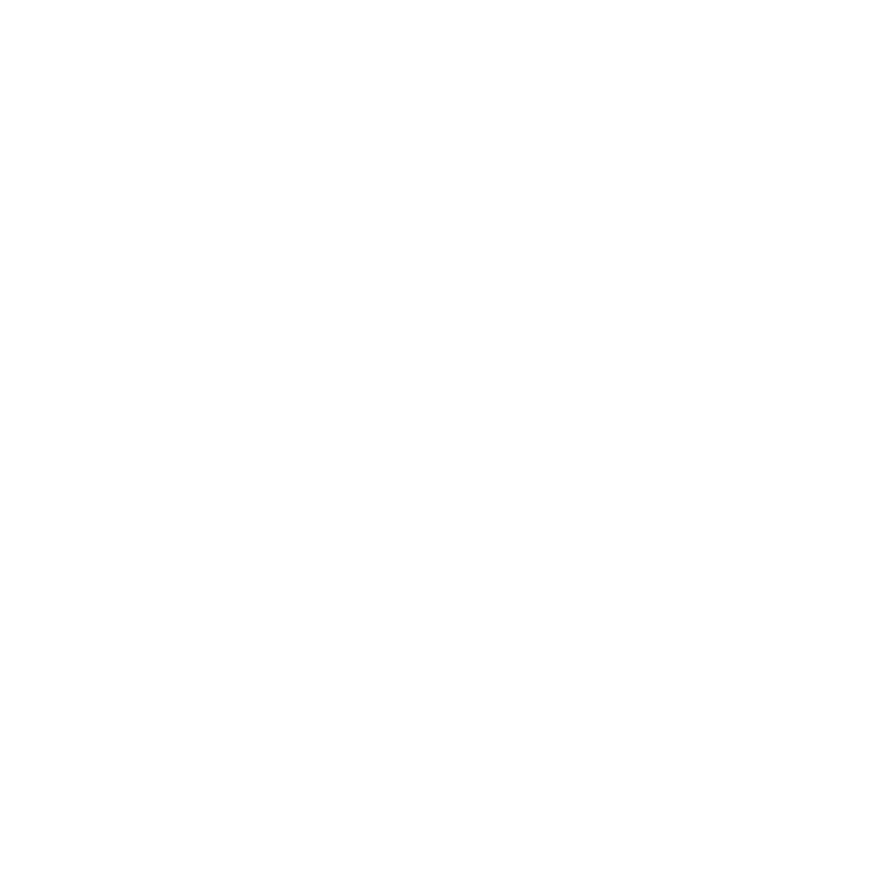 Curriculum for Wales Scheme of Learning:Science and Technology
7
Unit 3.2 Chemical reactions
Department Vision
Overall Learning Journey 7-11 Overtime
Statements of What Matters
Being curious and searching for answers is essential to understanding and predicting phenomena.
Matter and the way it behaves defines our universe and shapes our lives.
Curiosity about science and technology leads us to ask questions about the world around us. By being encouraged to use logic, evidence and creativity, learners will be supported to inquire into and apply scientific knowledge to further understanding of how our world works. Developing and testing models will also help them make sense of its complexity. With evidence derived from observations, new theories can be developed, and existing ideas may be refined or challenged.​
Learners need to be able to evaluate scientific claims to help make informed decisions that affect our environment and well-being, including regarding the climate and nature emergency. The choices we make depend on many factors, including moral viewpoints and personal beliefs. However, rigorous and robust evidence-based research provides a solid foundation on which to base decisions. As ethically informed citizens, learners will need to consider the impact of our actions and of scientific and technological developments, locally and elsewhere in Wales, as well as in the wider world, asking ‘Just because we can, does that mean we should?’​
The universe and all living things are made up of matter. The behaviour of matter determines the properties of materials and allows us to use natural resources, as well as to create new substances. Understanding the nature of matter can help learners to appreciate the impact that chemistry has on the world around them, as well as how it contributes to advances in science and technology. Chemical reactions happen continuously in our environment as well as in living things. Learning how to control and apply these reactions has benefits to individuals and industry.​
Four Purposes
Integral Skills
Ambitious, capable learners who: set themselves high standards and seek and enjoy challenge and  are building up a body of knowledge with skills to connect and apply that knowledge in different contexts.

Enterprising, creative contributors who:

connect and apply their knowledge and skills to create ideas and products
lead and play different roles in teams effectively and responsibly
identify and grasp opportunities.
Creativity and innovation: ​
Research and produce a presentation on limestone.​
Critical thinking and problem solving:​
Investigating chemical and physical change.​
Choosing a metal and justifying this choice based on properties.​
Planning and organising:​
Planning time and team roles within group activities such as presentations and practical work.​
Personal effectiveness:​
Demonstrating resilience during group work​
Responding effectively to feedback from teacher and peers.​
Effective communication during practical work.​
Cross Curricular Skills
Pedagogical Principles
DCF: Research limestone using reliable sources to examine its geology in North Wales and local areas.
Numeracy: plotting and interpreting data (graphs and tables).
Literacy: comprehension task on carbon dioxide, oracy (during practical work).
Create authentic contexts for learning
Encourage Learners to take responsibility for their own learning
Support social and emotional development and positive relationships    
Encourage collaboration             
Sustained pupil effort to reach high and achievable targets         
Employ a broad repertoire of teaching approaches
Build on previous knowledge and experience to engage interest
Promote problem solving, creative and critical thinking  
Focus on four purposes
Use assessment for learning to accelerate progress        
Make connections within and across Areas of Learning Experience          
Reinforce cross curricular responsibilities, inc literacy, numeracy and digital competence.
Principles of Progression
Increasing effectiveness as a learner
Increasing breadth and depth of knowledge
Deepening understanding of the ideas and disciplines within Areas
Problem solving, skills based resilience using a trial and improvement  approach when carrying out their practical investigations.
Increased independence during learning and during group work.
The topic builds on prior knowledge  of chemical reactions to produce increasingly sophisticated understanding of concepts, such as:
Thermal decomposition.
Gas tests.
Flame tests.
Combustion investigations.
When learners are doing investigations, they are developing their scientific inquiry skills which can then be applied across a range of themes.
Refinement and growing sophistication in the use and application of skills
Making connections and transferring learning into new contexts
Additional notes & Misconceptions
Learners are exploring, designing, analysing, evaluating, problem solving and creating within a range of contexts. They will refine these skills based on both peer and teacher feedback.
Learners will be able to make links between familiar and unfamiliar contexts e.g. knowledge of rocks being linked with limestone, fireworks and flame tests, burning candles and combustion.
​
​
Progression Steps to inform teaching
Progression step 2
Progression step 3
Progression step 4
I can ask questions and use my experience to suggest simple methods of inquiry.

I can recognise patterns from my observations and investigations and can communicate my findings.
I can identify questions that can be investigated scientifically and suggest suitable methods of inquiry.

I can suggest conclusions as a result of carrying out my inquiries.
I can research, devise and use suitable methods of inquiry to investigate my scientific questions.
I can use my findings to draw valid conclusions.
Progression Steps to inform teaching
Progression step 2
Progression step 3
Progression step 4
I can recognise patterns from my observations and investigations and can communicate my findings.​
I can use my knowledge and understanding to predict effects as part of my scientific exploration.​
I can make design decisions, using my knowledge of materials and existing products, and suggest design improvements.​
I can explore and describe the properties of materials and justify their uses.​
I can observe and describe ways in which materials change when they are mixed together.​
I can recognise that changes in materials affect their properties and uses under different conditions.

I can recognise that our planet provides natural materials and can explain why they may have been processed to make them useful.
I can describe and explain the properties of different types of matter and relate these to how they are used.
I can describe different types of chemical reactions, explain their uses and identify any effects of the products formed.
I can use my knowledge of chemical reactions to explain what happens when conditions are changed.
 I can use different methods to analyse materials in order to understand their composition.
I can describe how various materials need different techniques in order to separate and refine them.
Prerequisite knowledge
How will skills be taught in this topic?
Topics on chemical reactions (What Matters and Energetic Reactions) have introduced the concepts of chemical and physical changes, endothermic and exothermic reaction, acids and alkalis and elements, compounds and mixtures. These key concepts will allow learners to access this topic.​
​
​
To be able to use and apply scientific knowledge correctly to different contexts.

To be able to correctly analyse and interpret data 

To produce accurately and precisely written scientific reports using tier 3 vocabulary 

To be able to correctly display scientific data in the most appropriate format.
Making connections & Authentic Contexts
Careers and work related experiences: 
Airbus is a significant employer locally, this can be referred to during the lesson on metals.
Authentic contexts:
Use cheapest metal to design an aeroplane with reference to Airbus as a local industry context.
Discussion of limestone in North Wales and its decomposition.
Key concepts & learning intentions
Chemical and physical changes.
Testing for gases.
Burning candles.
Limestone research.
Thermal decomposition of limestone.
Flame tests.
Key vocabulary
Geology, limestone, hydrogen, carbon dioxide, oxygen, chemical change, physical change, hazard, risk, prediction, conclusion.